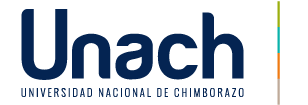 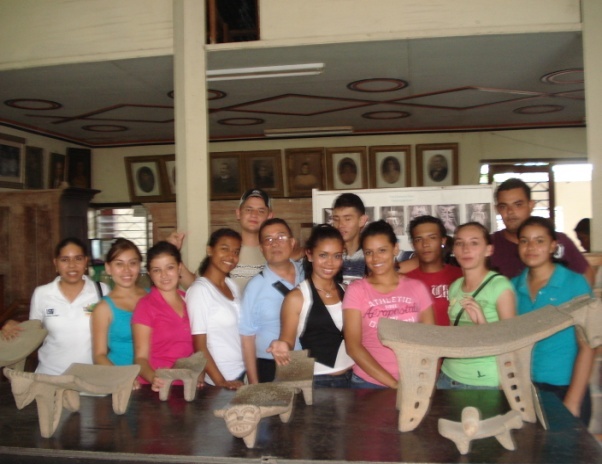 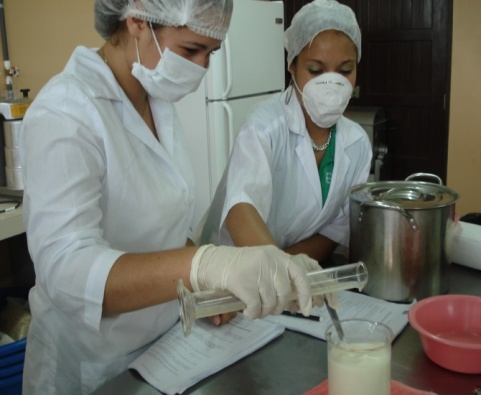 INTRODUCCIÓN A LA AGROINDUSTRIA
¿QUÉ ES INGENIERÍA AGROINDUSTRIAL?
La agroindustria es la actividad económica que se dedica a la producción, industrialización y comercialización de productos agropecuarios, forestales y otros recursos naturales biológicos. Implica la agregación de valor a productos de la industria agropecuaria, la silvicultura y la pesca.
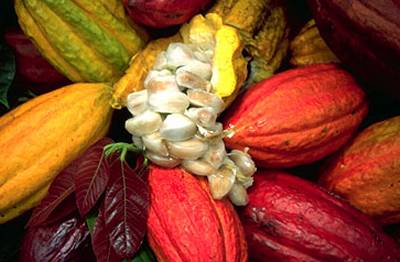 Cacao
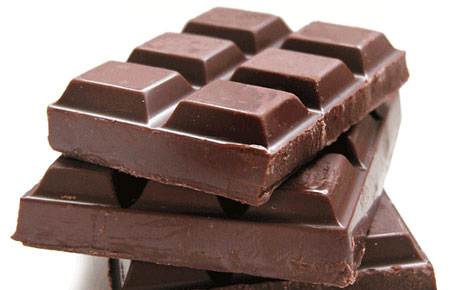 Chocolate
Reseña histórica de la agroindustria
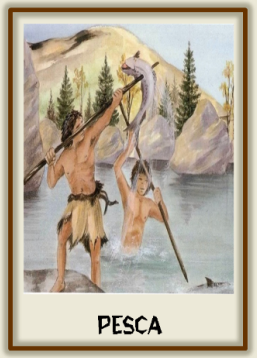 El hombre primitivo trataba de satisfacer sus necesidades básica (alimentación, ropa, vivienda) con los productos que obtenía directamente de la naturaleza y los utilizaba tal y como los encontraba.
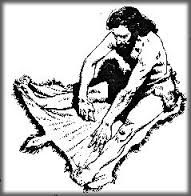 Reseña histórica de la agroindustria
La carne se salaba, se conservaba en hielo. Se aprovechaba el cuero para elaborar vestimenta.

El hombre sintió la necesidad de elaborar instrumentos que le facilitaran el procesamiento de alimentos.
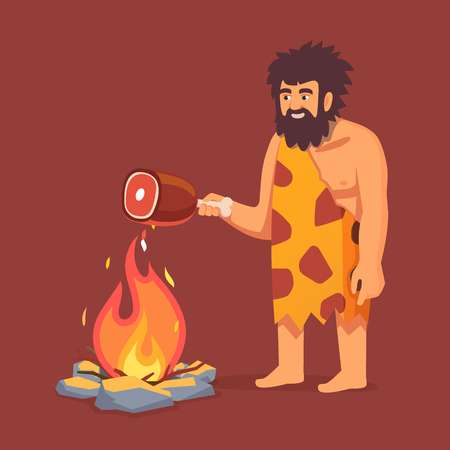 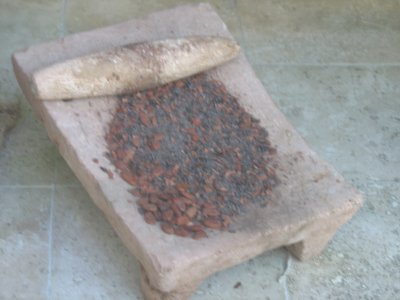 Reseña histórica de la agroindustria
En la actualidad:

Nuevos productos como alimentos y la aparición de nuevos alimentos procesados (biológicos, dietéticos/light, enriquecidos, biotecnológicos).
Síntesis de compuestos químicos, (terapéutica vegetal y animal para mejorar los procesos de producción).
Desarrollo de estrategias de competitividad.
Diseño de nuevas tecnologías en la industria alimentaria relativas a la conservación de los alimentos.
La agroindustria es un sistema dinámico que implica la combinación de dos procesos productivos, el agropecuario y el industrial, para transformar de manera rentable los productos provenientes del sector agropecuario y forestal
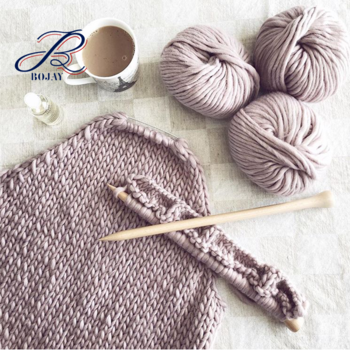 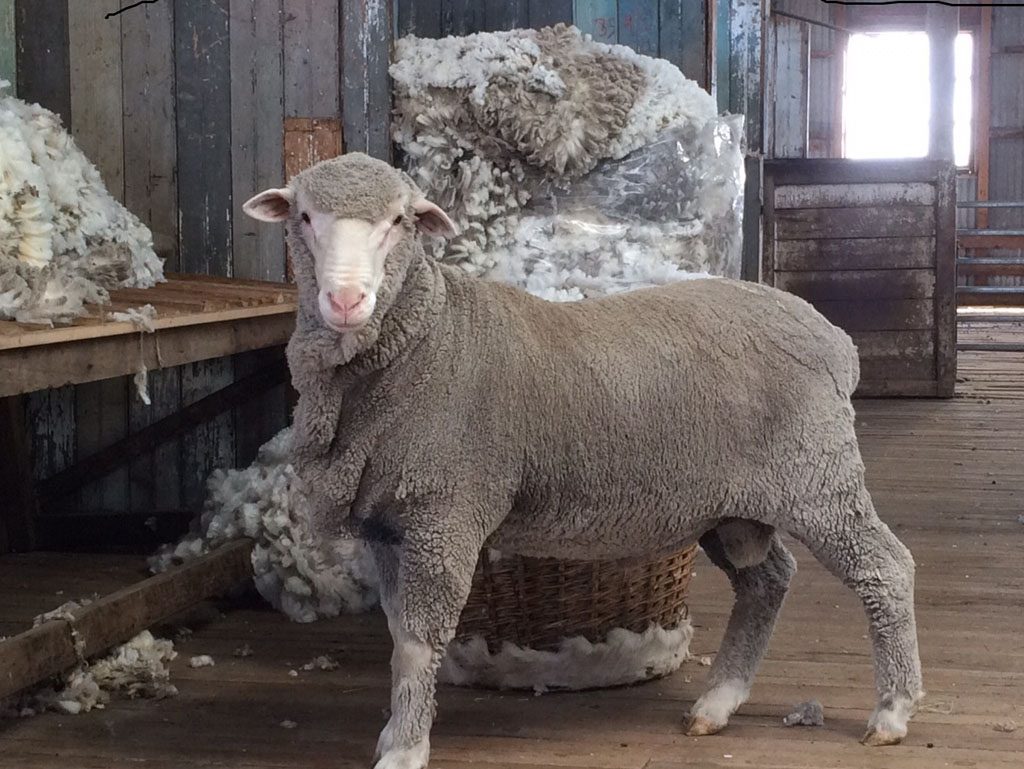 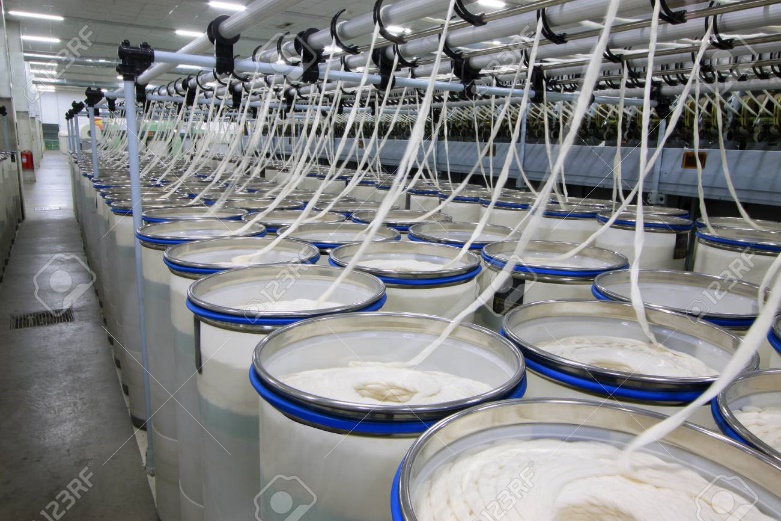 División de la Agroindustria
Agroindustria
Agroindustria No Alimentaria
Agroindustria Alimentaria
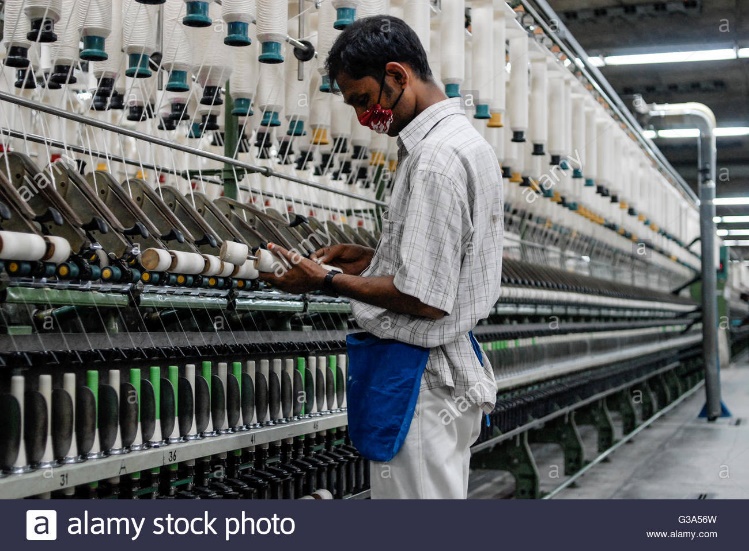 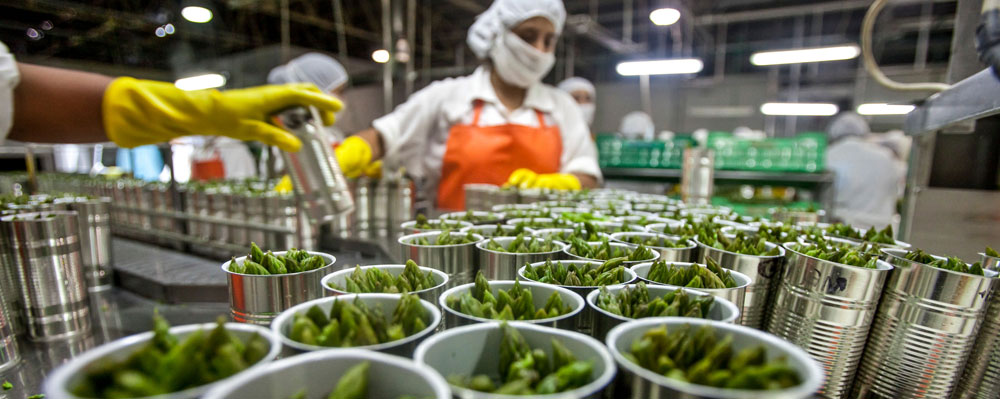 Agroindustria Alimentaria
Se encarga de la transformación de los productos de la agricultura, ganadería, riqueza forestal y pesca en productos de elaboración para el consumo alimenticio. Agroindustria alimentaria
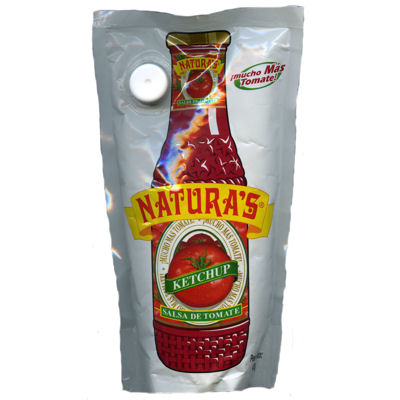 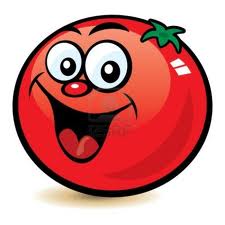 Agroindustria No Alimentaria
Es la encargada de la parte de transformación de productos agropecuarios, forestales, de la pesca, etc. Que sirven como materia primas, para realizar diferentes productos industriales. Agroindustria no alimentaria
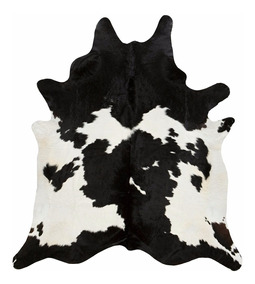 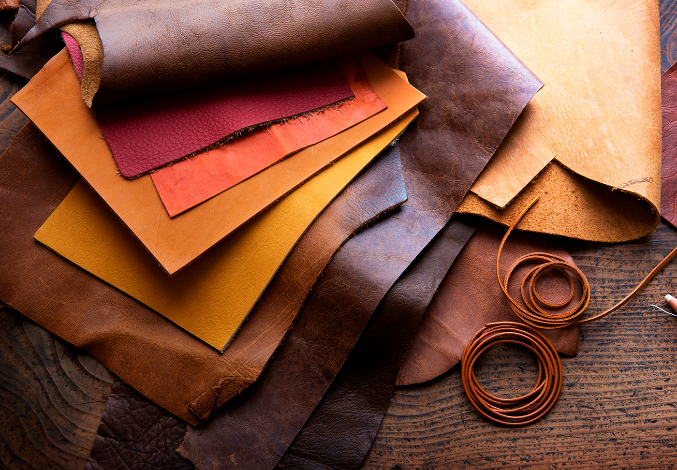 Importancia de la Agroindustria
La capacidad de reducir las pérdidas pos cosecha y aumentar la conservación de los productos. 

Reducir la estacionalidad de la oferta. 

Elevar el valor agregado y permitir ampliar la oferta de productos con mejores características nutritivas y organolépticas.
Cadena Productiva
Sistema Agroindustrial
Algunos tipos de agroindustrias
Lácteas  , Cárnicas, Frutícolas, Cueros, Puros, Mermeladas, Jugos, Hortalizas
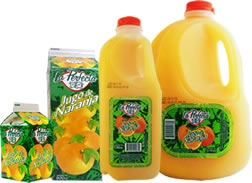 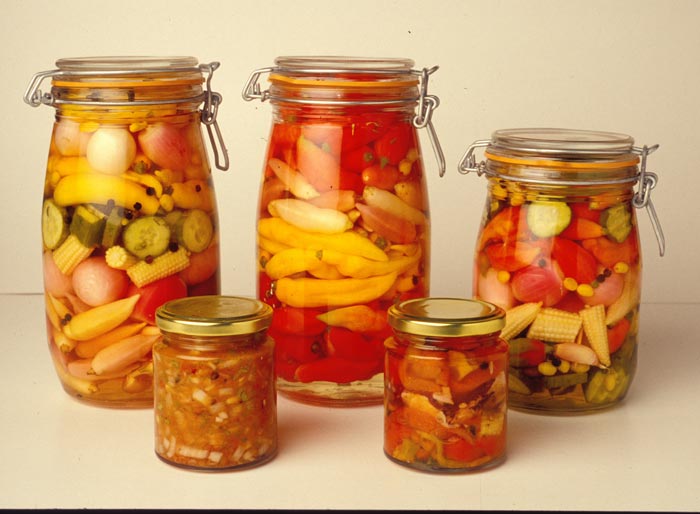 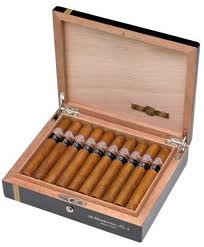 Figuras Alusivas a la Agroindustria
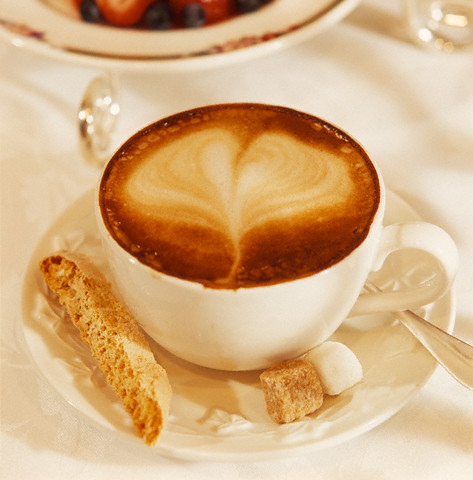 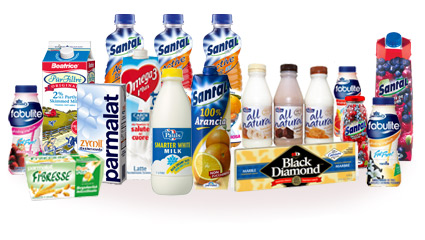 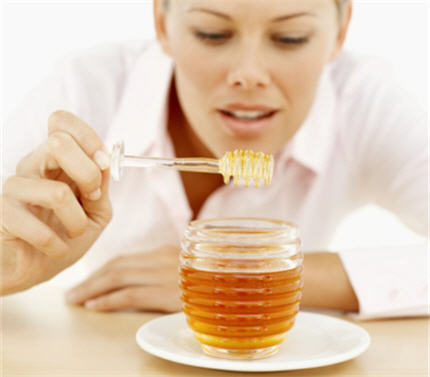 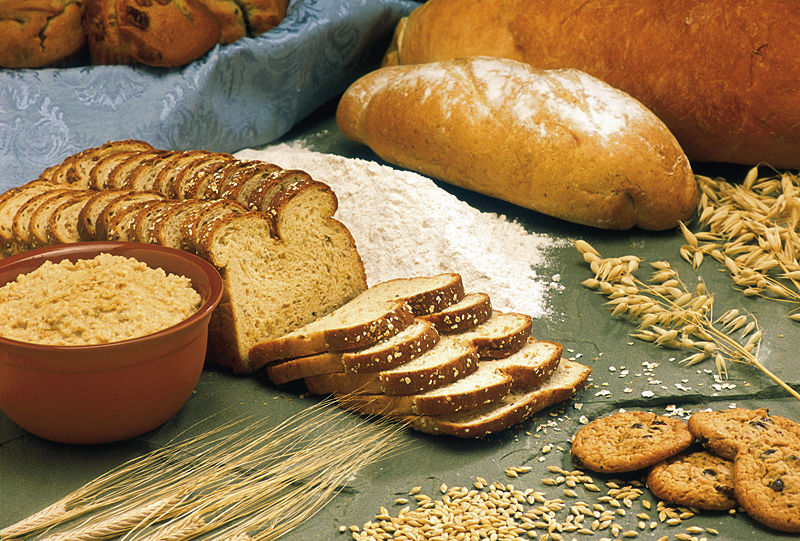 Carnes
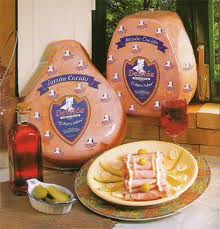 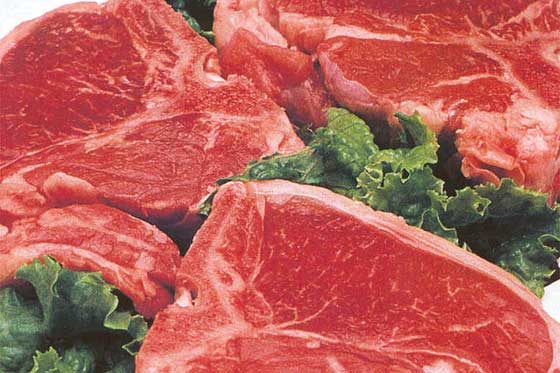 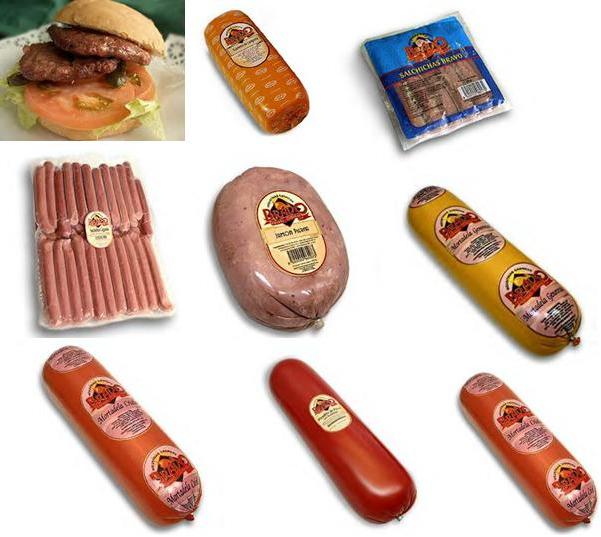 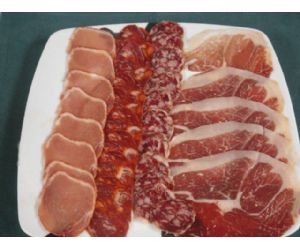 [Speaker Notes: Supervisado  calidad en carnes]
Jaleas y Mermeladas
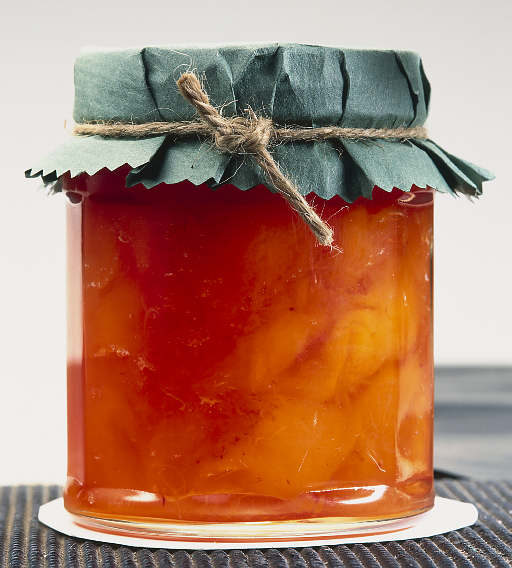 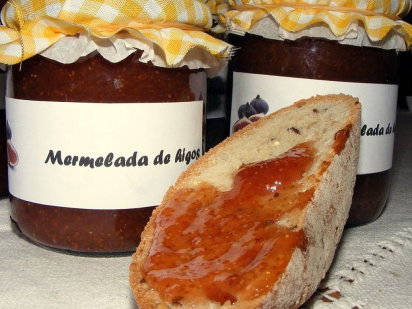 LÁCTEOS
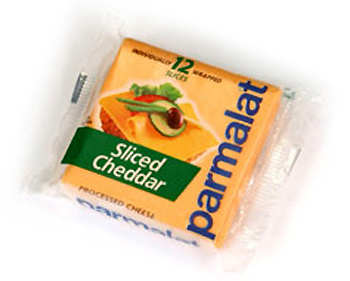 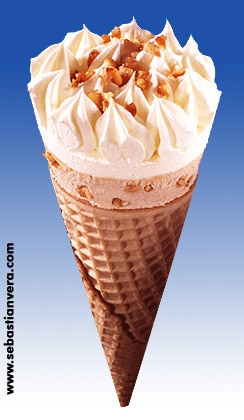 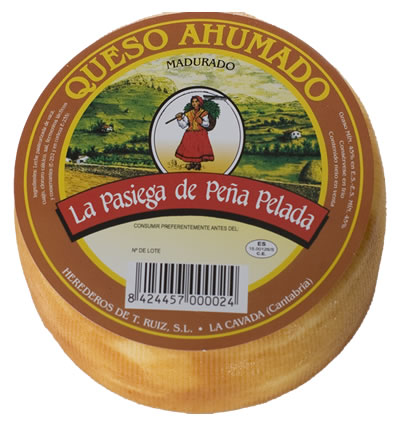 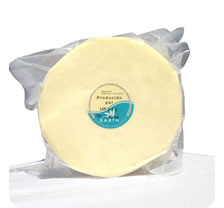 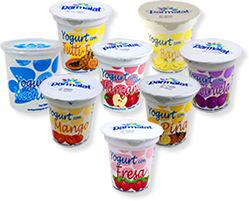 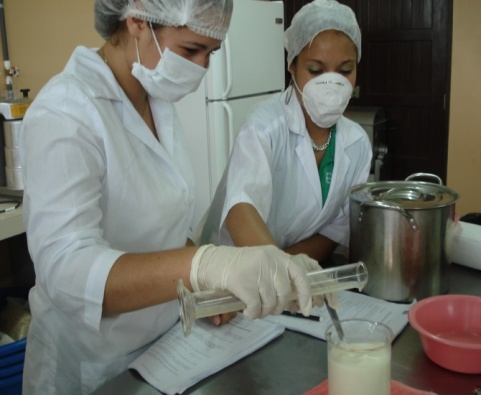 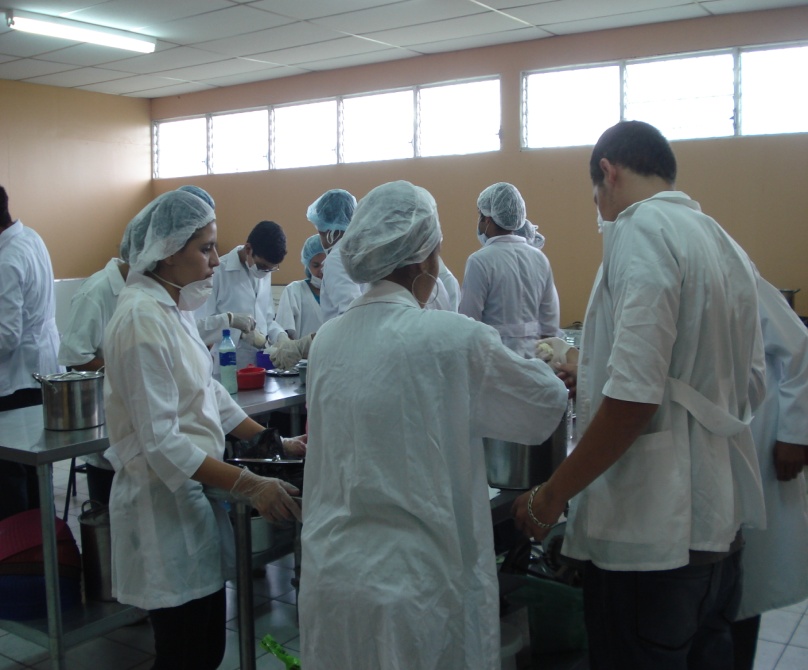 GRACIAS